الاعتبارات الأساسية لاختيار الصور في الإعلانات
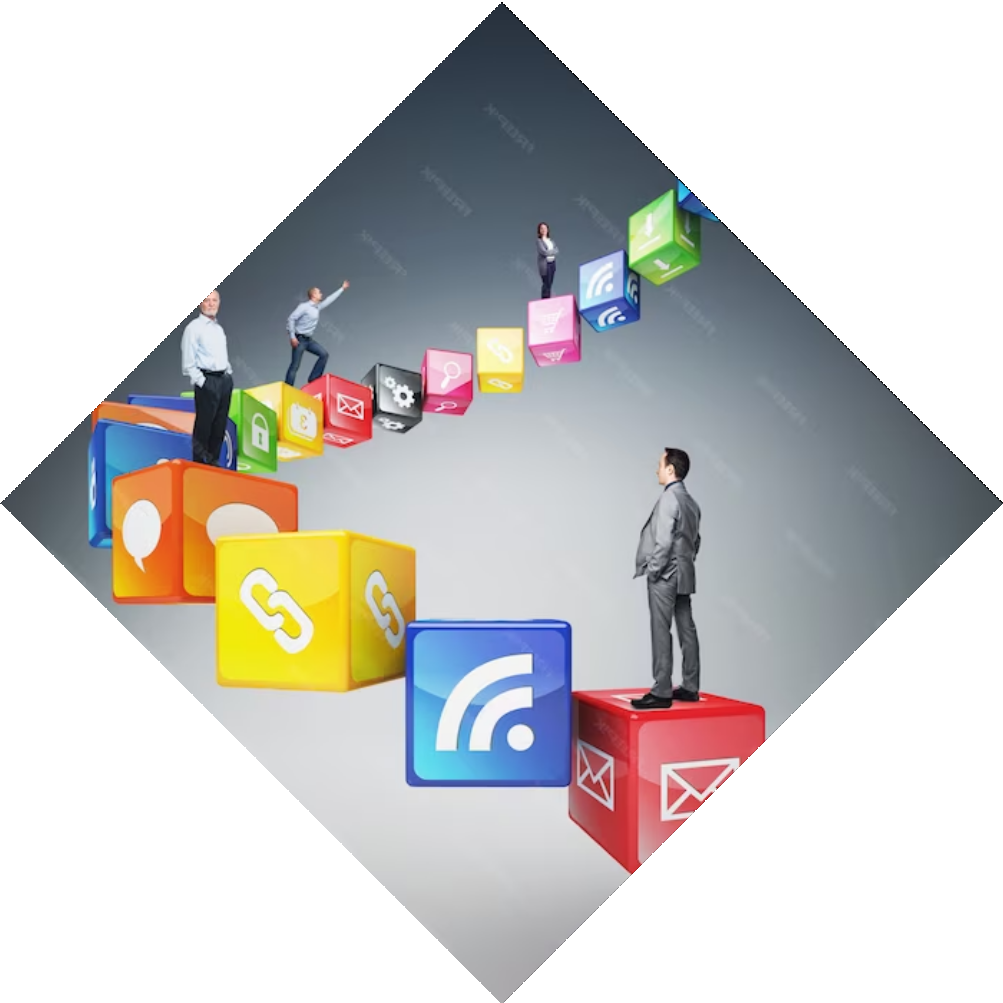 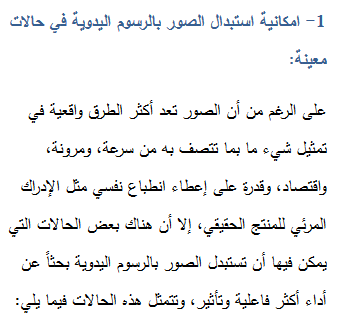 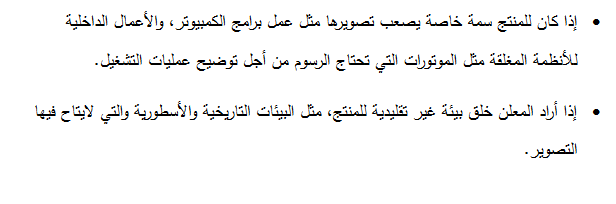 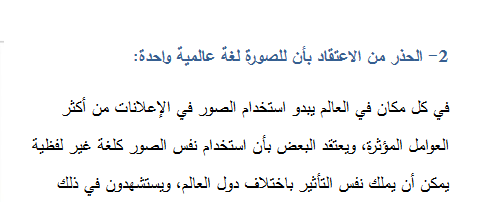 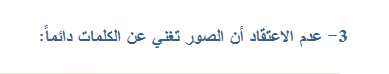 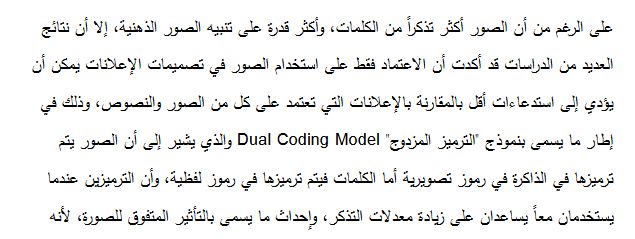 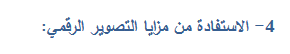 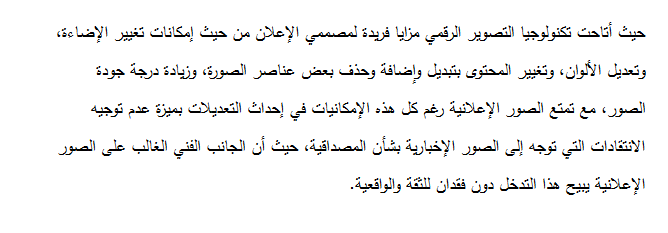 الاعتبارات الأساسية لاختيار الألوان في الإعلانات
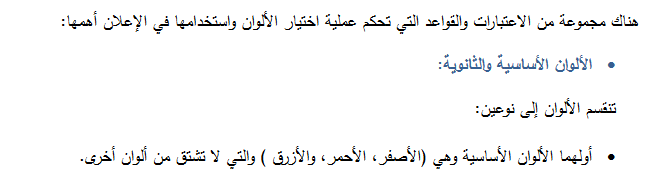 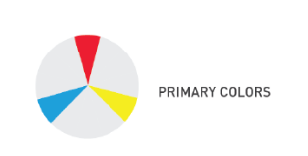 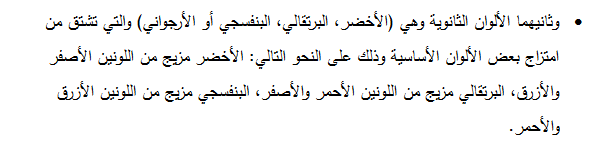 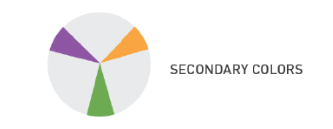 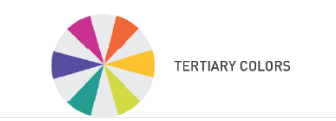 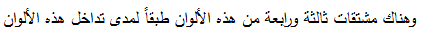 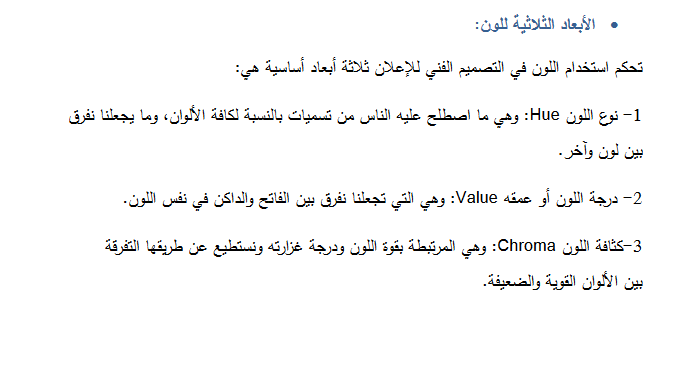 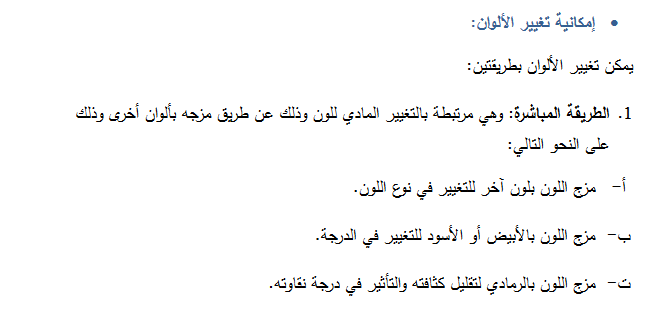 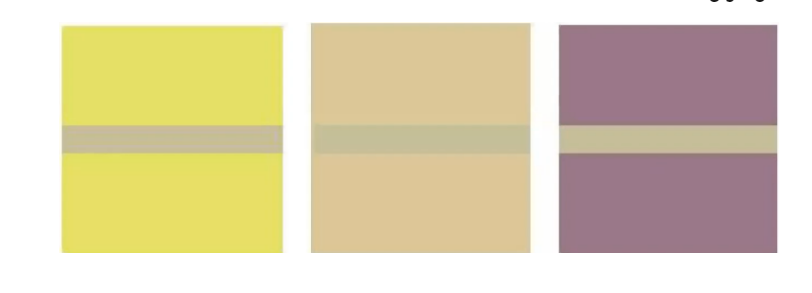 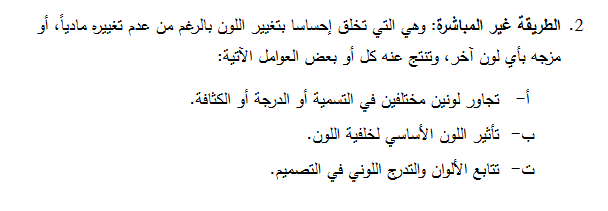 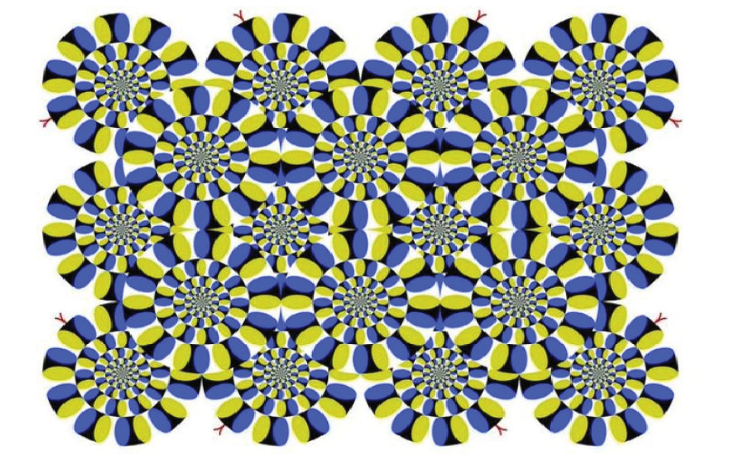 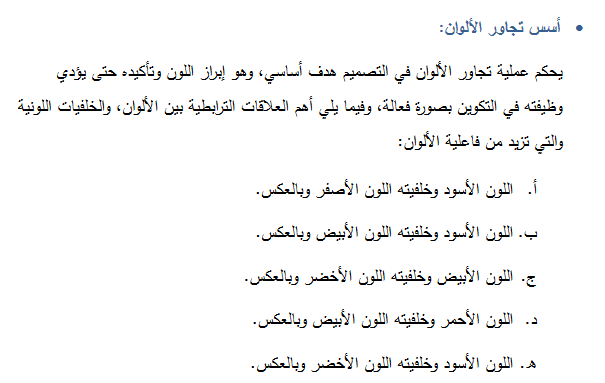 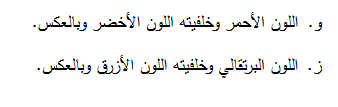 فعالية استخدام الألوان في الإعلانات
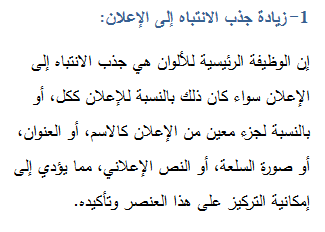 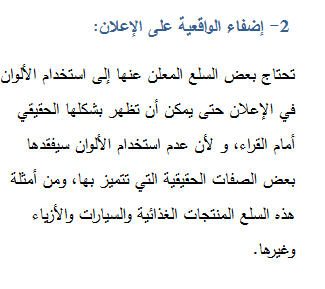 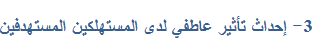 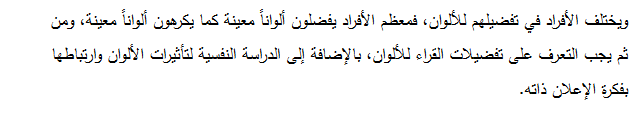 فعالية استخدام الألوان في الإعلانات
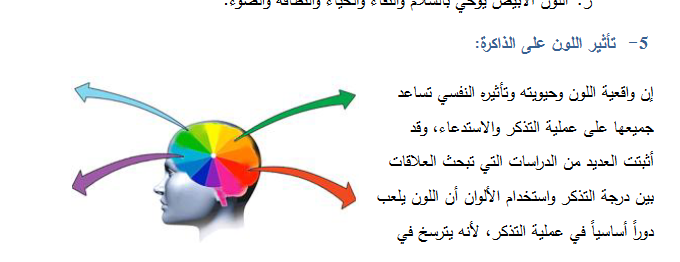 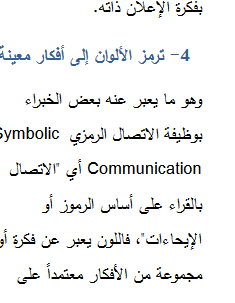 أسس  تجاور الألوانأمثلة معروفة
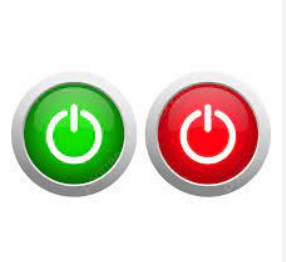 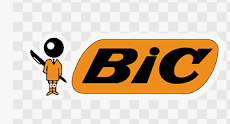 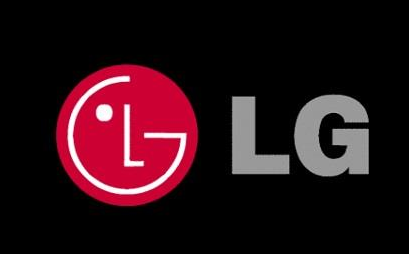 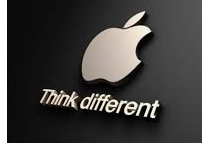 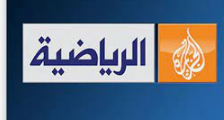 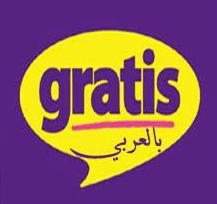 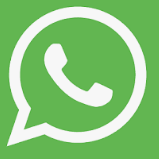 استخدام عدد كبير من الألوانأمثلة معروفة
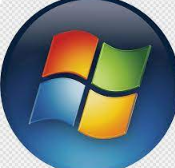 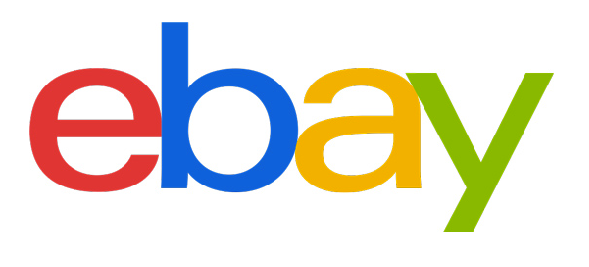 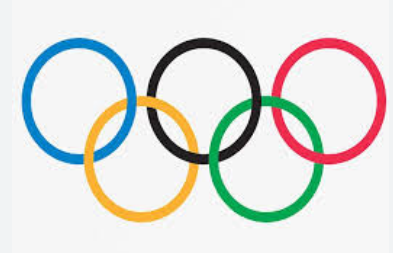 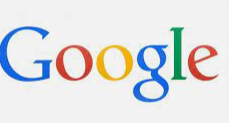 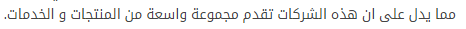 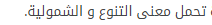